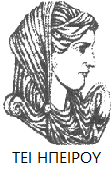 Ελληνική Δημοκρατία
Τεχνολογικό Εκπαιδευτικό Ίδρυμα Ηπείρου
Γεωργική Χημεία
Ενότητα 2: Βασικές εργαστηριακές τεχνικές - διαλύματα
Γεώργιος Παπαδόπουλος
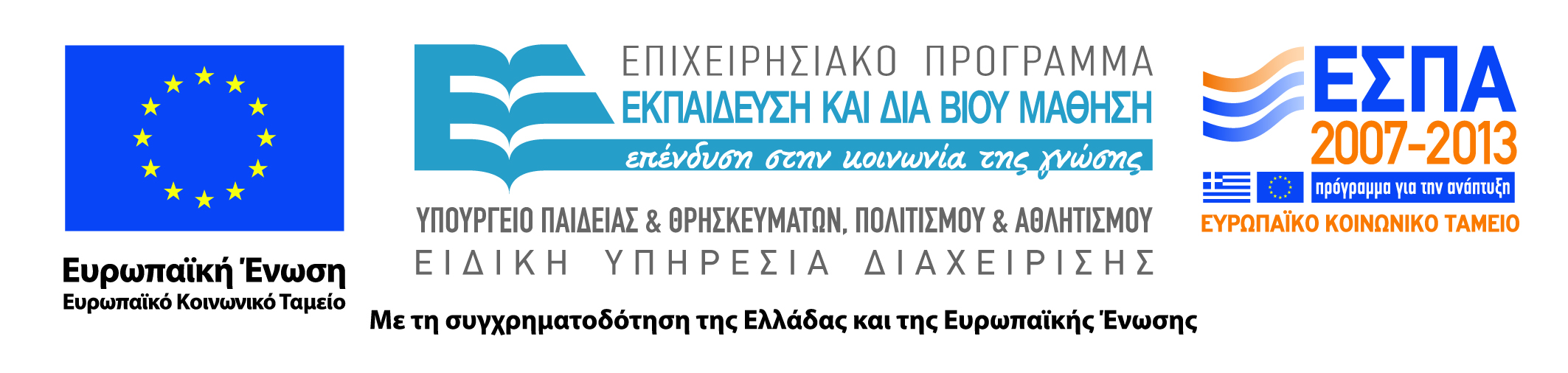 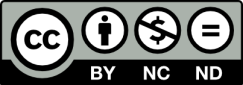 Ανοιχτά Ακαδημαϊκά Μαθήματα στο ΤΕΙ Ηπείρου
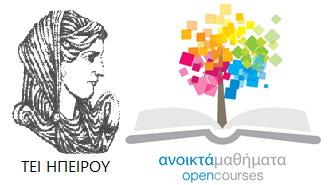 Τμήμα Τεχνολόγων Γεωπόνων
Γεωργική Χημεία
Ενότητα 2: Βασικές εργαστηριακές τεχνικές - διαλύματα
Γεώργιος Παπαδόπουλος
Καθηγητής
Άρτα, 2015
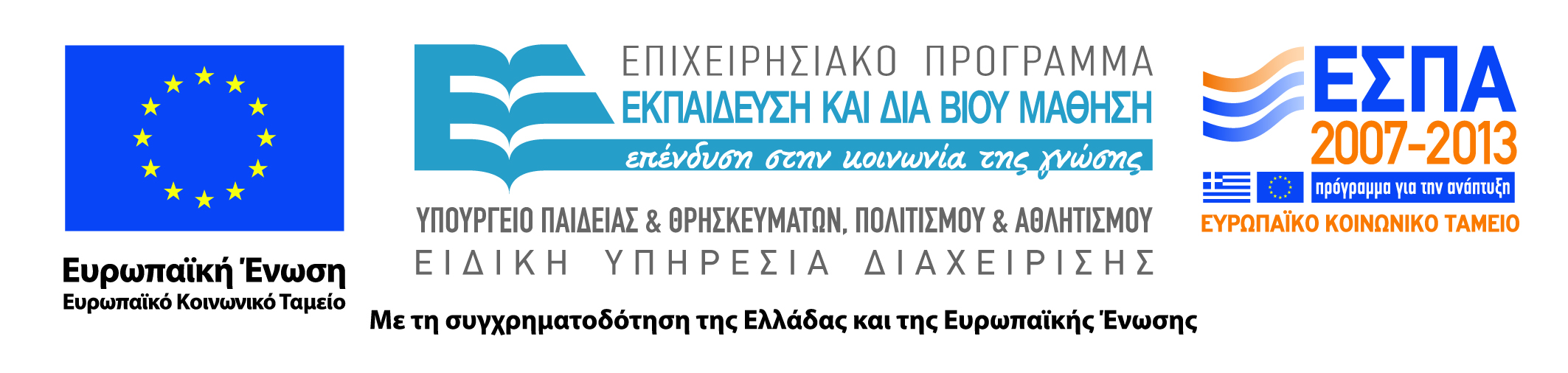 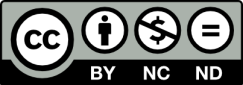 Άδειες Χρήσης
Το παρόν εκπαιδευτικό υλικό υπόκειται σε άδειες χρήσης Creative Commons. 
Για εκπαιδευτικό υλικό, όπως εικόνες, που υπόκειται σε άλλου τύπου άδειας χρήσης, η άδεια χρήσης αναφέρεται ρητώς.
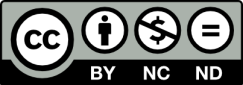 3
Χρηματοδότηση
Το έργο υλοποιείται στο πλαίσιο του Επιχειρησιακού Προγράμματος «Εκπαίδευση και Δια Βίου Μάθηση» και συγχρηματοδοτείται από την Ευρωπαϊκή Ένωση (Ευρωπαϊκό Κοινωνικό Ταμείο) και από εθνικούς πόρους.
Το έργο «Ανοικτά Ακαδημαϊκά Μαθήματα στο TEI Ηπείρου» έχει χρηματοδοτήσει μόνο τη αναδιαμόρφωση του εκπαιδευτικού υλικού.
Το παρόν εκπαιδευτικό υλικό έχει αναπτυχθεί στα πλαίσια του εκπαιδευτικού έργου του διδάσκοντα.
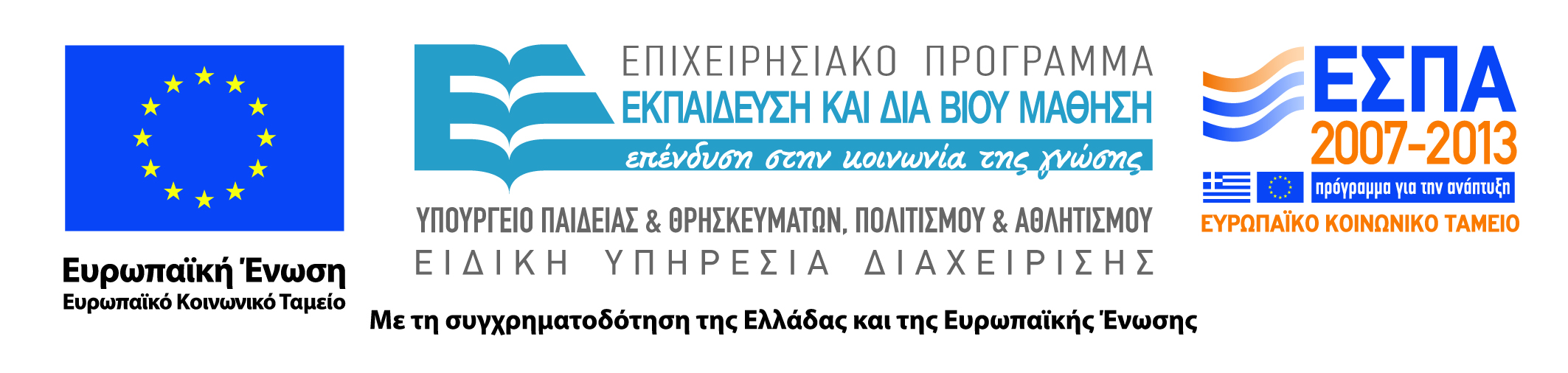 Αντιδραστήρια - Σκεύη
1. Στερεές χημικές ουσίες2. Πυκνά διαλύματα διαφόρων ουσιών3. Αποσταγμένο νερό4. Σιφώνια, ποτήρια ζέσης, χωνιά, γυάλινες ράβδοι, ογκομετρικές φιάλες, πουάρ.
5
Εκτέλεση του πειράματος 1
Θα σας ζητηθεί να παρασκευάσετε ένα διάλυμα συγκεκριμένης συγκέντρωσης και όγκου (π.χ. 50 ml διαλύματος 2,3 % (w/v) NaCl). 
Να κάνετε τους υπολογισμούς για να προσδιορίσετε τη ποσότητα της διαλυμένης ουσίας που θα υπάρχει στο συνολικό όγκο του διαλύματος. 
Ζυγίζετε τη ποσότητα του στερεού, τη μεταφέρετε σε ποτήρι ζέσης και τη διαλύετε με απεσταγμένο νερό. Το περιεχόμενο του ποτηριού μεταφέρεται με τη βοήθεια γυάλινης ράβδου και χωνιού σε ογκομετρική φιάλη και προστίθεται απεσταγμένο νερό μέχρι λίγο κάτω από την χαραγή. 
Ο όγκος συμπληρώνεται σταγόνα-σταγόνα μέχρι τη χαραγή. Η φιάλη πωματίζεται και αναδεύεται προς ομοιογενοποίηση του διαλύματος.
6
Εκτέλεση του πειράματος 2
Ένας όγκος του παραπάνω διαλύματος (π.χ. 10 mL) μεταφέρεται με τη βοήθεια σιφωνίου σε νέα ογκομετρική φιάλη (π.χ. 100 mL) και αραιώνεται μέχρι τη χαραγή με απεσταγμένο νερό.
7
Εκτέλεση του πειράματος 3
Με τη βοήθεια σιφωνίου και πουάρ λαμβάνετε μια ποσότητα πυκνού οξέος (π.χ. 2 mL, από οξύ κανονικότητας 20 Ν), η φιάλη του οποίου βρίσκεται στην απαγωγό εστία, και τη μεταφέρετε σε ογκομετρική φιάλη 1 L που περιέχει απεσταγμένο νερό μέχρι τα μισά. 
Ακολουθεί προσθήκη απεσταγμένου νερού, ανάδευση και αραίωση μέχρι τη χαραγή.
8
Βιβλιογραφία
Σελίδες: 15-22, 29-34*, 15-32#, 17-39!, 1-10/20-24^

*Από Λάλια-Καντούρη Μ., Παπαστεφάνου Σ. Γενική και Ανόργανη Χημεία: Αρχές και Εργαστηριακές Ασκήσεις, 2η έκδοση,  Εκδόσεις Ζήτη, Θεσασαλονίκη, 2012.
#Από Ταμουτσίδη Ευστ. Γεωργική Χημεία, Β έκδοση, Εκδόσεις Γράμμα, Θεσσαλονίκη, 2008.
!Από Ξένου ΚΔ, Ξένου Ε. Γενική και Ανόργανη Χημεία, Μακεδονικές Εκδόσεις, Θεσασαλονίκη, 2009.
^Από Σημειώσεις Γεωργικής Χημείας, της Δρ. Κιτσιούλη Ειρήνης. Αυτό αφορά μόνον φοιτητές μεγαλύτερων εξαμήνων από το πρώην Τμήμα Φυτικής Παραγωγής.
Διατήρηση Σημειωμάτων
Οποιαδήποτε  αναπαραγωγή ή διασκευή του υλικού θα πρέπει  να συμπεριλαμβάνει:

το Σημείωμα Αναφοράς
το  Σημείωμα Αδειοδότησης
τη Δήλωση Διατήρησης Σημειωμάτων
το Σημείωμα Χρήσης Έργων Τρίτων (εφόσον υπάρχει) 

μαζί με τους συνοδευόμενους υπερσυνδέσμους.
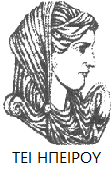 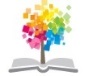 10
Σημείωμα Αναφοράς
Παπαδόπουλος, Γ. Γεωργική Χημεία. Τεχνολογικό Ίδρυμα Ηπείρου. Διαθέσιμο από:
http://eclass.teiep.gr/courses/DEMO118/
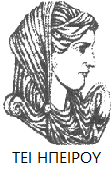 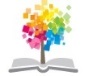 11
Σημείωμα Αδειοδότησης
Το παρόν υλικό διατίθεται με τους όρους της άδειας χρήσης Creative Commons Αναφορά Δημιουργού-Μη Εμπορική Χρήση-Όχι Παράγωγα Έργα 4.0 Διεθνές [1] ή μεταγενέστερη. Εξαιρούνται τα αυτοτελή έργα τρίτων π.χ. φωτογραφίες, Διαγράμματα κ.λ.π., τα οποία εμπεριέχονται σε αυτό και τα οποία αναφέρονται μαζί με τους όρους χρήσης τους στο «Σημείωμα Χρήσης Έργων Τρίτων».
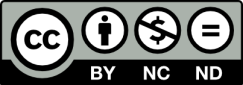 Ο δικαιούχος μπορεί να παρέχει στον αδειοδόχο ξεχωριστή άδεια να  χρησιμοποιεί το έργο για εμπορική χρήση, εφόσον αυτό του  ζητηθεί.
[1]
http://creativecommons.org/licenses/by-nc-nd/4.0/deed.el
Τέλος Ενότητας
Επεξεργασία: Αντώνιος Σακελλάριος
Άρτα, 2015
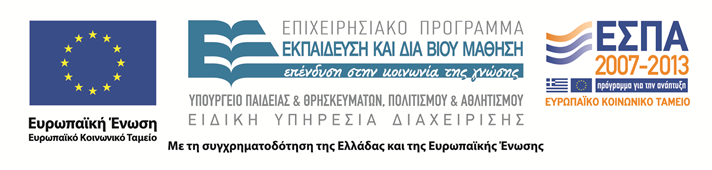 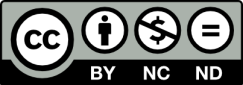 Τέλος Ενότητας
Βασικές εργαστηριακές τεχνικές - διαλύματα
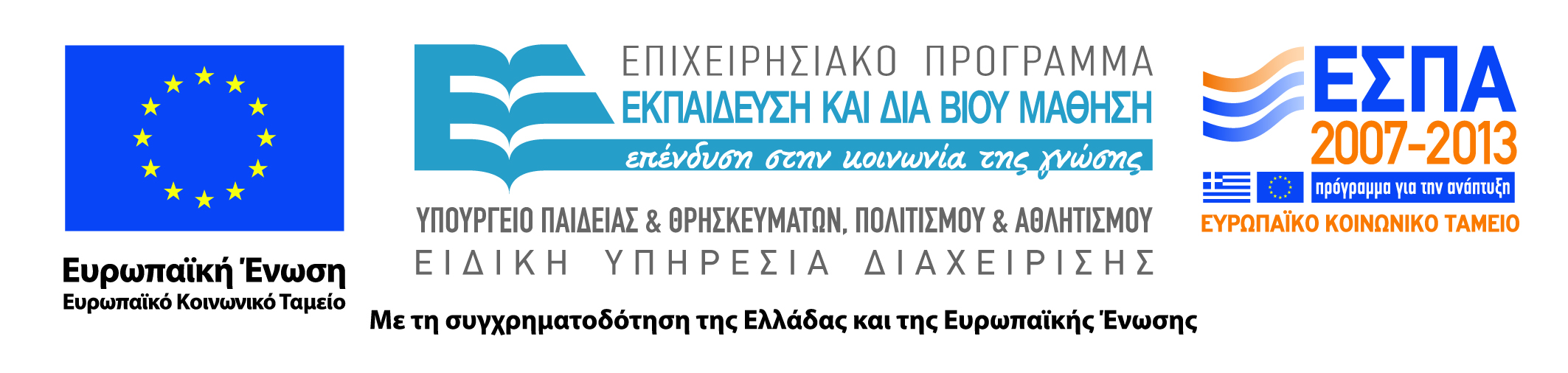 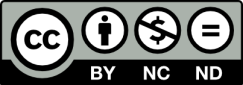